São Paulo, novembro de 2019
Concessão do Complexo de Interlagos
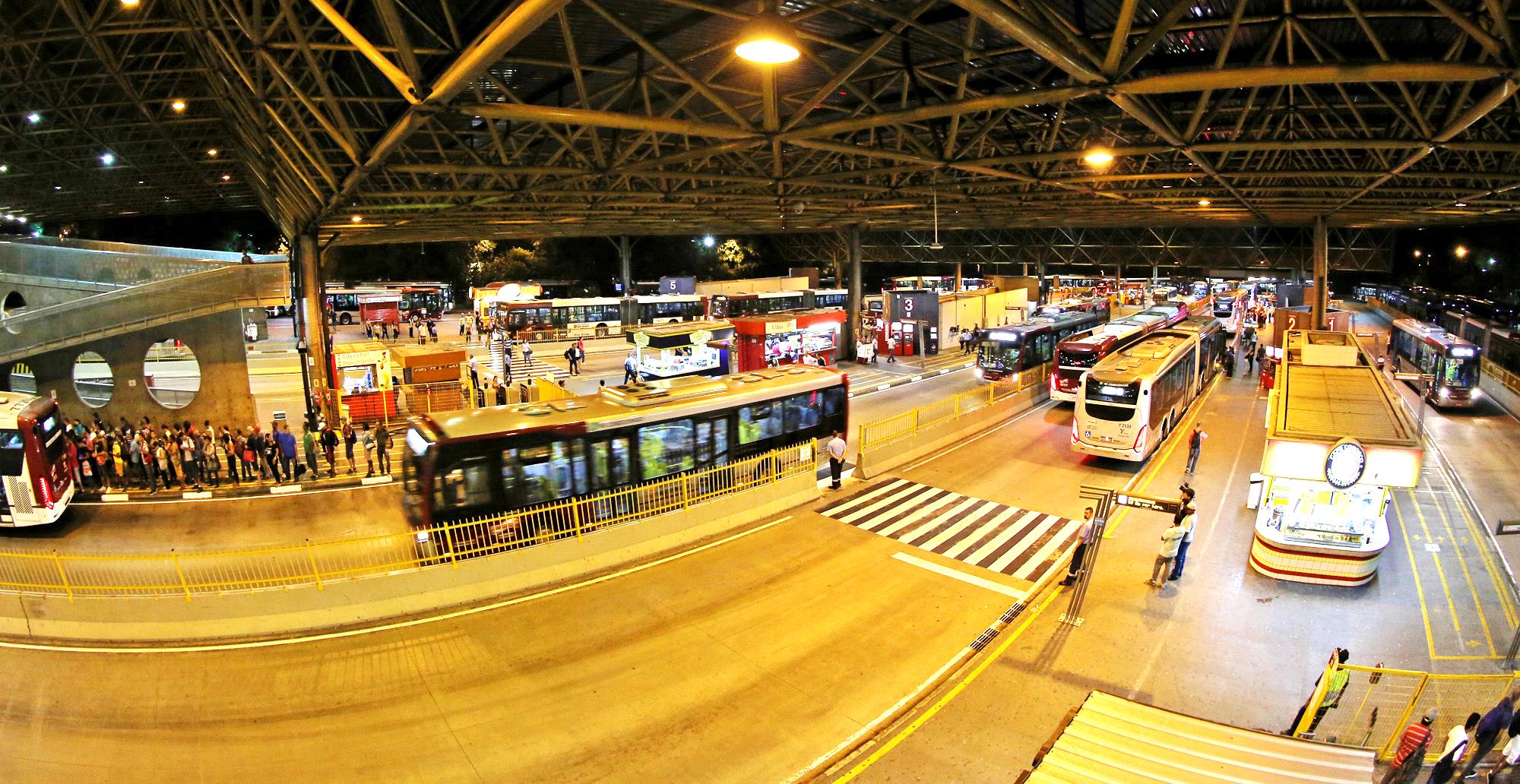 [Speaker Notes: Complexo de Interlagos
Autódromo José Carlos Pace 1940 - traçado de maior reconhecimento na América Latina
Realização de eventos
Polo esportivo e de lazer
Localização estratégica, próxima a grandes avenidas ao sistema de transporte público
Grandes dimensões 
Potencial para setorização de espaços 
Atratividade para parcerias -> melhor aproveitamento e dinamizando toda a região]
Sumário
Complexo de Interlagos
Principais aspectos da Concessão
Plano de Negócios Referencial
Encargos da Concessionária
Estrutura Jurídica
Cronograma
Apêndices:
Etapas finalizadas
Mecanismo de pagamento da Outorga
Sistema de Mensuração de Desempenho
Complexo de Interlagos
| 4 de 12
Principais Aspectos da Concessão
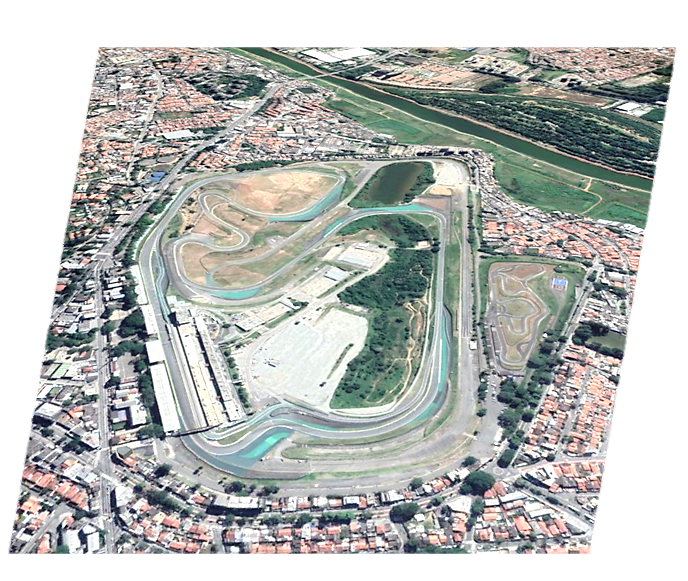 Concessão onerosa
35 Anos
Concorrência internacional
Maior valor da Outorga Fixa
Esportes a motor
900.000 m² de área
Entretenimento
Incorporações
Múltiplas possibilidades de uso
Outorga total: R$ 375,9 MM
Uso social
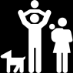 Fixa: R$ 198,6 MM
Variável: Maior valor [ R$10MM ou 9% Receita Bruta ]
80 dias Utilização Preferencial
[Speaker Notes: ATUALIZADO]
Áreas Potenciais para Exploração
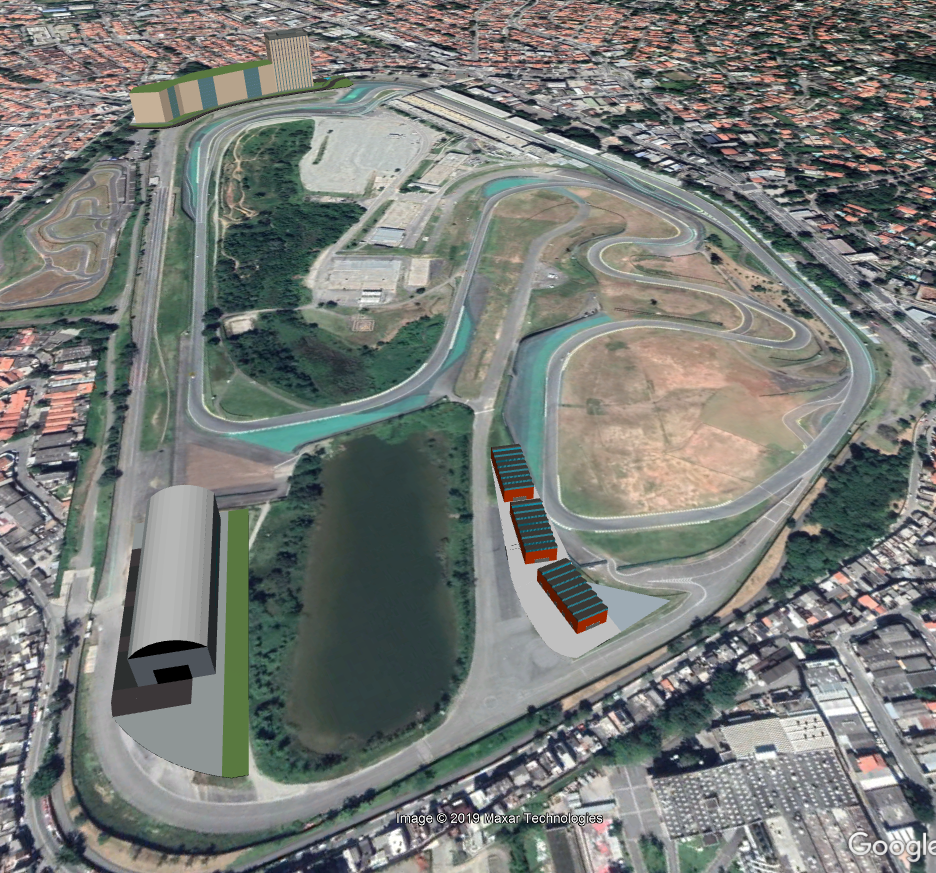 Incorporações
Entretenimento
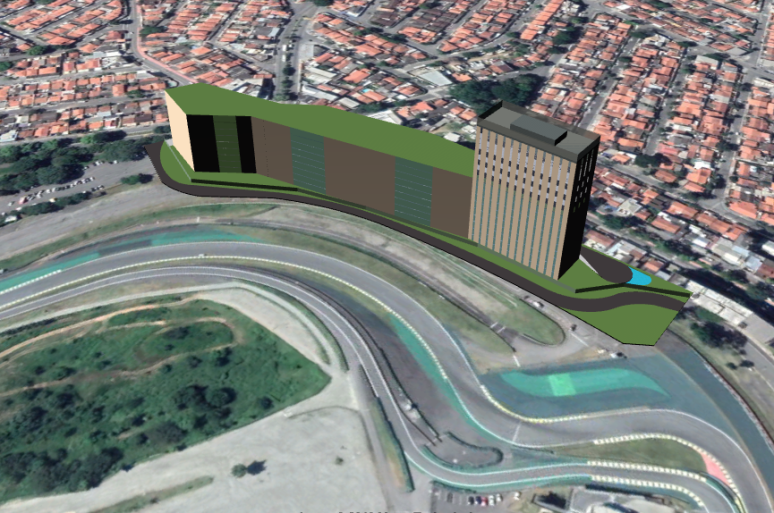 Shopping + Hotel
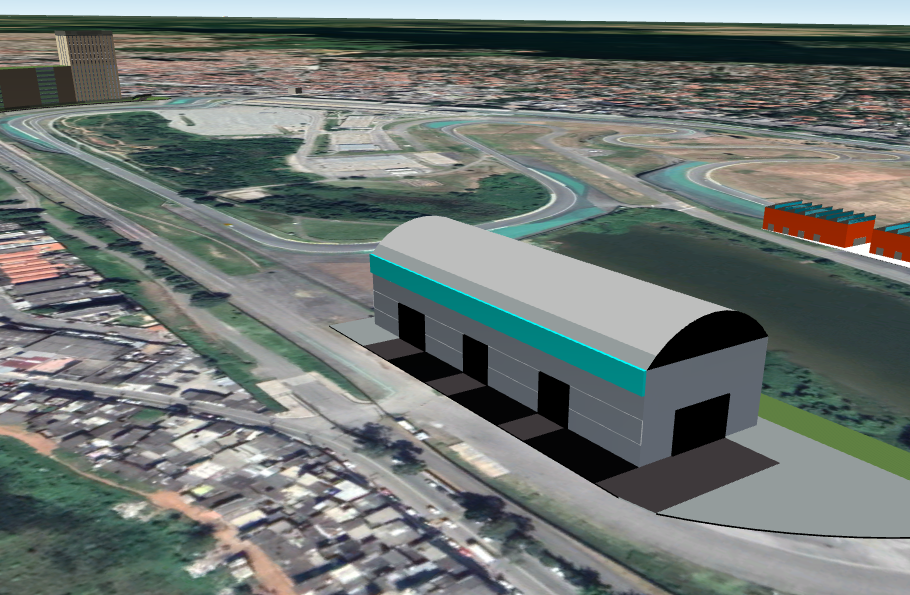 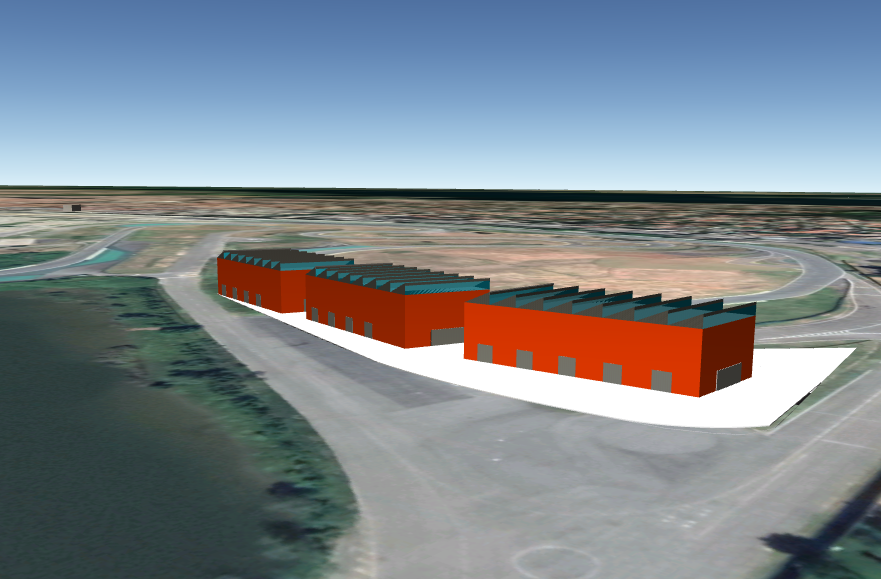 Galpão Comercial
Galpão Logístico
| 5 de 12
[Speaker Notes: Vocação social do equipamento é o esporte a motor]
Atratividade Econômica
PLANO DE NEGÓCIOS
REFERENCIAL
R$ 27 milhões
R$ 197 milhões
Receita Bruta 
anual
Investimentos obrigatórios
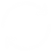 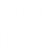 R$ 48 milhões
Custo Operacional anual
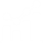 R$ 559 milhões
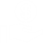 Investimentos empreend. associados
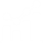 TIR esperada de 9% (real)
[Speaker Notes: ATUALIZADO]
Value for money
Resultado líquido é de R$ 360 milhões
9% x Receita Bruta |
Mínimo de R$ 10 milhões / ano
Nota:  A VPL. (i) 35 anos; (ii) Taxa de desconto: 9% a.a. real.
Encargos da Concessão
Fixar parâmetros mínimos para obras de requalificação e de construção de empreendimentos associados
Objetivo
R$ 6,9 milhões
R$ 27,2 milhões
Custo Manut. Pista
Modernização
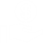 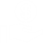 Convênios vigentes PMSP
Melhorias Necessárias
Programa de Intervenções
| 7 de 12
[Speaker Notes: Perimetral - aproximadamente 3,5 km de extensão
Área de lazer para população local: pista de caminhada, corrida, ciclismo e prática de exercícios físicos
Aprimoramento do mobiliário urbano]
Benefícios para o Município de São Paulo é de quase R$ 1 bilhão
Investimentos e geração de empregosem 35 anos
Criação de atividades de lazer e serviços
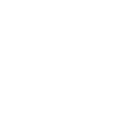 Aumento da arrecadação e desoneração do orçamento público
Requalificação doequipamento
| 9 de 12
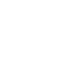 Benefícios para o Município de São Paulo é de quase R$ 1 bilhão
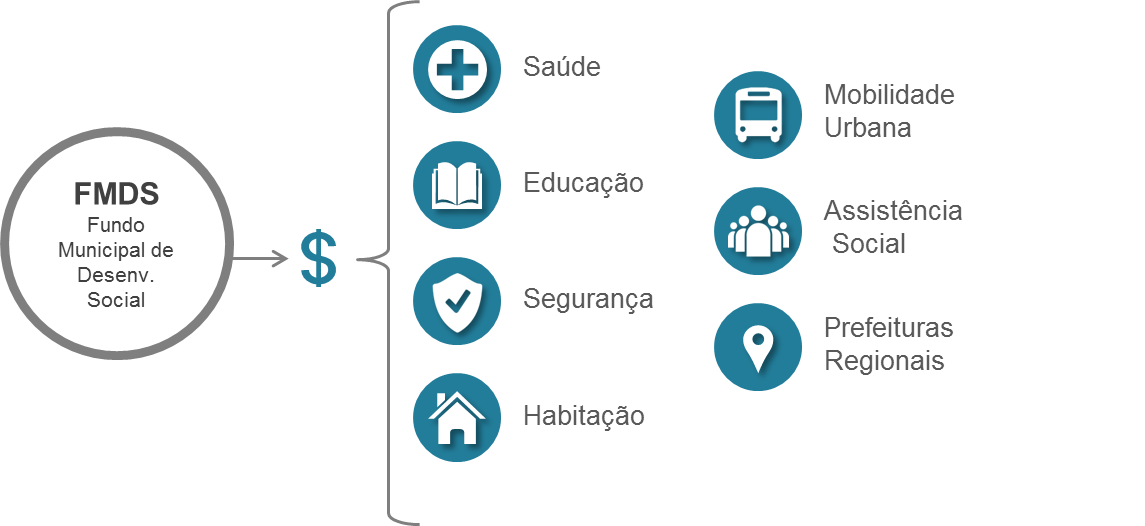 R$ 376mi
Outorga
| 10 de 12
Nota:  A VPL. (i) 35 anos; (ii) Taxa de desconto: 9% a.a. real.
Apêndice: Etapas finalizadas
[Speaker Notes: ATUALIZADO]
Etapas finalizadas
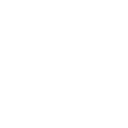 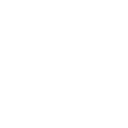 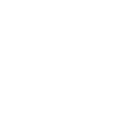 Abertura dos envelopes
Publicação do Edital
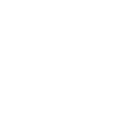 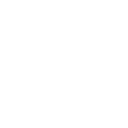 Lançamento da Consulta Pública
Encerramento da Consulta Pública
Audiência Pública
08/01
10/09
10/10
07/11
02/07 a 26/08
01/10
PPMI
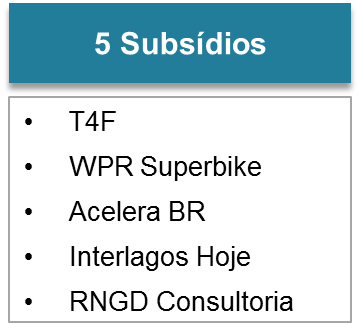 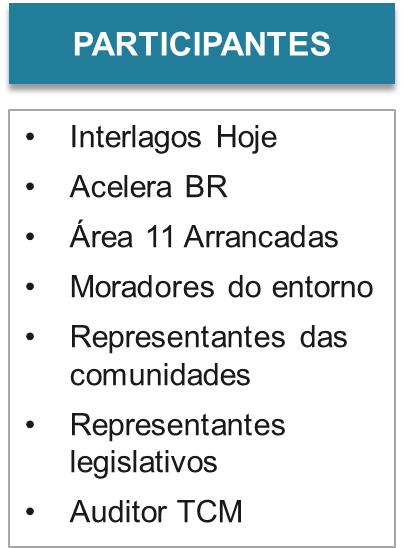 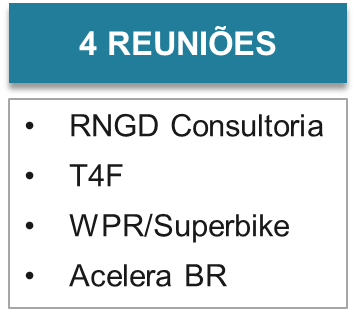 Apresentaçõesaos agentes interessados
| 11 de 12
[Speaker Notes: Milton Bastos – Chefe de Gabinete do Vereador Ricardo Nunes
Rodrigo Goulart – Vereador e morador da região]
Apêndice: Mecanismo de Pagamento da Outorga
[Speaker Notes: ATUALIZADO]
Mecanismo de Pagamento da Outorga
Outorga Efetiva composta por parcela fixa e 35 parcelas variáveis pagas anualmente
Outorga Variável Líquida
Mecanismo de Desconto da Outorga
Outorga Variável Bruta
Outorga Variável Bruta
Dias Cedidos
x
Ticket Médio Líquido Objeto
R$ 10 milhões
9% x ROB Total
Maior valor
Apêndice: Sistema de Mensuração de Desempenho
[Speaker Notes: ATUALIZADO]
Sistema de Mensuração de Desempenho
O Sistema de Mensuração de Desempenho (SMD) destina-se a avaliar os níveis de qualidade dos serviços prestados, mediante o cálculo do Fator de Desempenho
Objetivo
Competições automobilísticas – Geral

Competições automobilísticas – Regional

Atividades gratuitas
Cálculo
Concessionária será penalizada caso não atinja desempenho adequado
| 8 de 12
Obrigado!
Dúvidas ou esclarecimentos adicionais:
https://www.prefeitura.sp.gov.br/cidade/secretarias/governo/projetos/desestatizacao/interlagos/
 interlagos@prefeitura.sp.gov.br 
SP Parcerias: (11) 3343-6000